Муниципальное дошкольное образовательное учреждение детский сад №114
Раннее выявление детей 
с ограниченными возможностями здоровья 
и риском их возникновения.
Сопровождение родителей


28 февраля 2022г.
Опыт детского сада в оказании ранней помощи
«ПОЦЕЛУЙ В ЛАДОШКЕ» (психолого-педагогическое, профилактическое сопровождение адаптационной группы для семей, имеющих детей раннего возраста в период подготовки к поступлению в дошкольное учреждение)

«ДОБРОЕ УТРЕЧКО» (психолого-педагогическое сопровождение участников образовательных отношений в период адаптации детей раннего возраста к условиям детского сада)

«СЛУЖБА ДРУЖБЫ 114» (информационно-просветительская группа сотрудничества педагогов детского сада №114 и родителей детей раннего возраста ВКонтакте) http://dou114.rybadm.ru/

«КИНОРЕШЕБНИК ПО ВЗРОСЛЫМ И ДЕТЯМ» (просветительско-профилактическая группа сотрудничества педагогов детского сада №114 и родителей детей дошкольного возраста ВКонтакте) 
      https://vk.com/public204838936
Служба ранней помощи
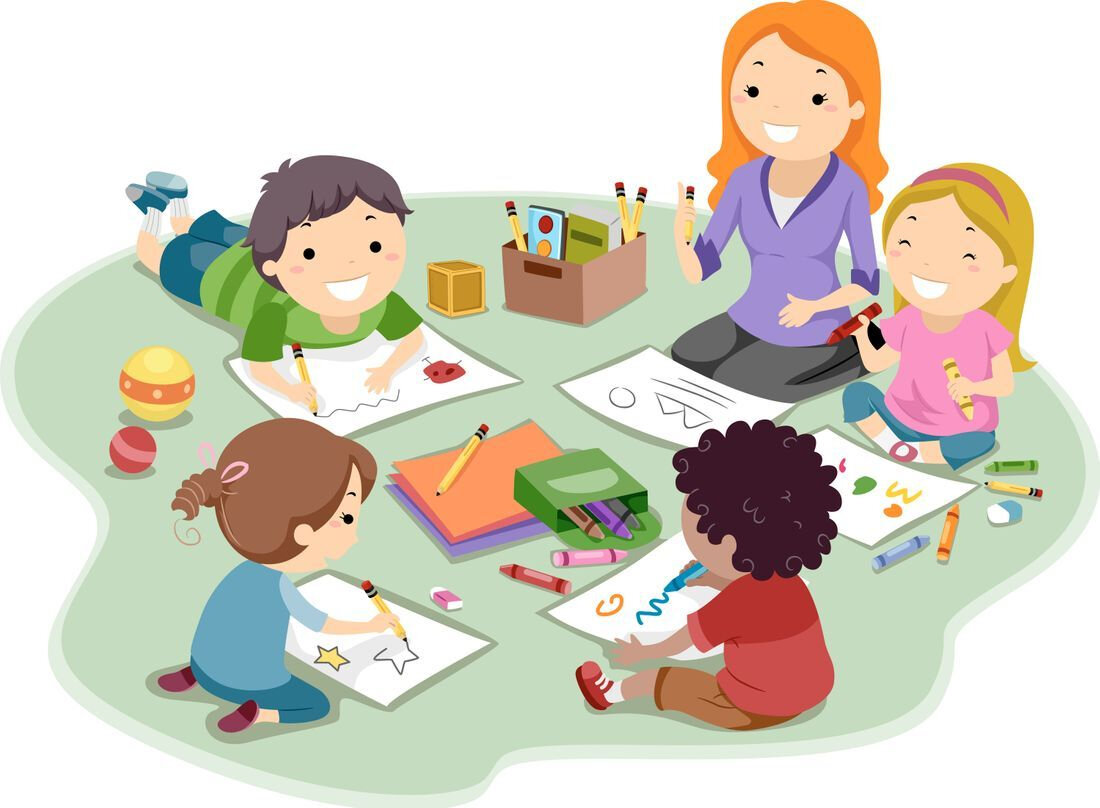 Учитель –логопед
Ольга Владимировна Валенкина
Цель: профилактика задержек в психоречевом развитии и оказание своевременной коррекционно-развивающей помощи детям с ОВЗ
Задачи:
выявить детей с отклонениями в развитии и трудностями в обучении;
оказать своевременную коррекционно-развивающую помощь;
отследить динамику в развитии ребенка;
осуществлять психолого-педагогическое сопровождение родителей детей зачисленных в Службу ранней помощи;
инициировать прохождения ПМПК для детей показавших незначительную динамику.
Функционал куратора:
организация диагностического этапа;
 подготовка приказа об организации СРП на текущий учебный год;
 формирование групп;
 составление расписания занятий;
 проведение ПМПк;
организация прохождения ПМПК;
 организация работы с родителями.
Служба ранней помощи
Учитель-дефектолог
Педагоги групп раннего возраста
Педагог-психолог
Учитель-логопед
Психолого-педагогическое сопровождение, через деятельность Консилиума
Этапы выявления
1 этап – уровень общеразвивающей группы
Педагоги предоставляют информацию специалистам детского сада о детях с указанием тревожных признаков в развитии

2 этап – комплексная психолого-педагогическая диагностика по установлению уровня психического развития ребенка и соответствие его нормативу
Психолого-педагогическая диагностика
Учитель-логопед
Педагог-психолог
Учитель-дефектолог
Коллегиальное заключение специалистов ПМПк
Категории нарушений в развитии
Задержка психического развития
Нарушение
произвольной регуляции (СДВГ)
Психологичес-
кие трудности в поведении
Задержка речевого развития
Индивидуальное сопровождение
«Ступеньки»
«Говоруша»
Ознакомление родителей с результатами, оформление пакета документов (заявление, дополнительное соглашение к договору)
Сопровождение родителей
Формы работы с родителями:

индивидуальная;
групповая.
III этап - мониторинг результатов
Ребенок
Педагог
Служба ранней помощи
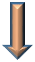 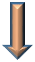 Норма
ПМПК
Группа для детей с задержкой психического развития
Группа
общеразвива-
ющей направленности
Группа для детей нарушениями речи
Значимость и эффективность деятельности Службы ранней помощи
Дети
     Дети получают  непрерывную коррекционно- 
     развивающую помощь до начала школьного обучения.

     Педагоги
Повышение профессиональных компетенций.

Родители
Улучшение  качества детско – родительских отношений
Итог деятельности Службы ранней помощи
Появилась возможность 
заранее прогнозировать количество необходимых групп комбинирующей и компенсирующей направленности. Что позволяет проводить своевременное и необходимое обучение кадров.
Перспективы
Психологическое сопровождение родителей по преодолению деструктивных установок в отношении коррекционно- развивающей помощи
Методы раннего выявления отклоняющегося развития
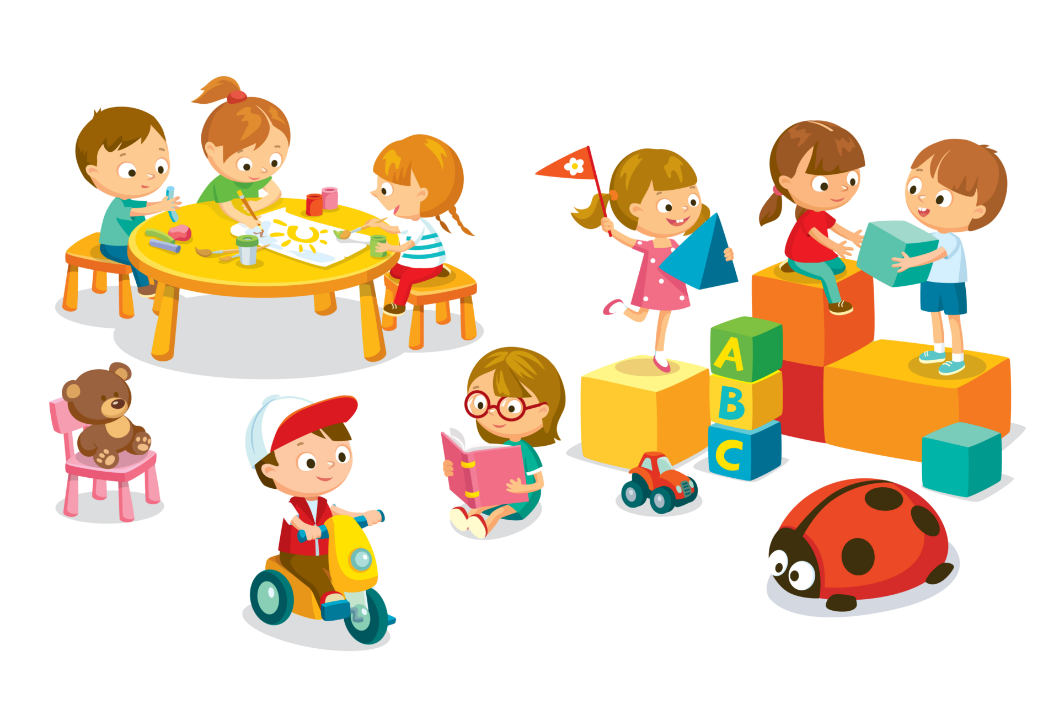 Учитель-дефектолог 
Мария Павловна Куракина
Понятие «отклоняющееся развитие»
Любое отклонение отдельной функции или системы психических функций от «программы развития» вне зависимости от знака этого изменения  «+» или «-» (опережение или запаздывание), выходящее за пределы  социально-психологического норматива, следует рассматривать как отклоняющееся развитие данной функции или системы психических функций.

	 Ребенок, демонстрирующий подобные феномены, должен быть отнесен к категории детей с отклоняющимся развитием.
Типология отклоняющегося развития
Дефицитарное развитие
Дефицитарность слуха
Дефицитарность зрения
Дефицитарность опорно-двигательного аппарата
Сочетанное (сложное, множественное)
дефицитарное развитие
Дефицитарность иных анализаторных или  функциональных  систем
Поврежденное развитие
Психотравма
Диффузно –поврежденное развитие
Локально-поврежденное развитие
Возникает при патологическом повреждающем воздействии, когда значительная (большая) часть функциональных систем уже была сформирована до момента повреждения и, таким образом, развитие имеет период условно нормативного.
Асинхронное развитие
Дисгармоническое развитие
Искаженное развитие
(РАС)
«формирование  личности по истерическому типу», «неврозоподобные реакции», «характерологические и патохарактерологические реакции» «формирование личности по тормозимому типу» - для детского возраста
существенно большая выраженность асинхронии (неравномерности) развития отдельных функций или их систем,  грубое нарушение, искажение адаптационных и приспособительных
Недостаточное развитие
Задержанное развитие 
(ЗПР)
Тотальное недоразвитие  (УО)
Парциальная несформированность  ВПФ
(ЗПР)
Темпово-задержанный тип развития (гармонический инфантилизм)
Парциальная несформированность
преимущественно  регуляторного компонента
Парциальная несформированность когнитивного компонента
Неравномерно-задержанный тип развития (дисгармонический инфантилизм)
Парциальная несформированность смешанного компонента
Параметры наблюдения
ФИЗИЧЕСКОЕ РАЗВИТИЕ
СОЦИАЛЬНО–ЭМОЦИОНАЛЬНОЕ РАЗВИТИЕ
РЕЧЕВОЕ РАЗВИТИЕ
ПОЗНАВАТЕЛЬНАЯ И ИГРОВАЯ ДЕЯТЕЛЬНОСТЬ
Особенности развития детей раннего возраста, вызывающие опасения
Социально-эмоциональное развитие
Физическое развитие
Имеет плохой аппетит, избирательность в еде
Начинает позже, чем другие дети, держать головку, сидеть, ходить (не ходил самостоятельно до 18 мес)
Не может сохранять равновесие, когда он сидит, стоит или ходит
Не удерживает предметы, которые ранее удерживал
Не следит за движущимися предметами
Моторно неловок: роняет, задевает предметы, неуспешен при двигательных играх, трудности формирования бытовых моторных навыков и т.д.
Дискоординированность движений,характерна вялость, замедленность движений, «шаркающая» неуверенная походка
Импульсивность движений, суетливость, расторможенность
Трудности регуляции силы и направления движений
Наличие вычурных, своеобразных, стереотипно повторяющихся движений руками или всем телом, частое хождение на цыпочках
Наличие навязчивых движений: покашливаний, подёргиваний
Длительное приучение к горшку, не проявляет самостоятельности в навыках самообслуживания
Трудности визуального контакта: не смотрит в глаза, либо глазной контакт кратковременный, смотрит «сквозь»
Не вступает в эмоциональный контакт с людьми, не улыбается, не тянется к родителям
Не реагирует на новые предметы, хорошо знакомых людей, не способен установить простейшие причинно-следственные связи
Неадекватность эмоциональных реакций по силе и знаку
Эмоциональная неустойчивость
Повышенная тревожность
Повышенная возбудимость, агрессивность, может направлять эту агрессию на себя (кусать себя, бить)
Эмоциональная бедность 
Вялость, апатичность
Не откликается на собственное имя
Особенности развития детей раннего возраста, вызывающие опасения
Речевое развитие
Познавательная и игровая деятельность
К 1 г. 6 мес. не говорит и не понимает простых слов, например «мама» или «дай», своего имени или названий окружающих предметов 
Не выполняет простейшие просьбы типа «иди сюда», «сядь», «дай».
Трудности с сосанием или жеванием (полуторагодовалый ребёнок не умеет жевать и давится даже кусочком яблока)
Постоянно приоткрыт рот или наблюдается повышенное слюноотделение без явных причин (не связанное с ростом зубов)
К двум годам использует только несколько отдельных слов и не пытается повторять новые слова.
Наличие запинок в речи, заикания, невнятность речи 
Наличие эхолалий (отраженная речь), стереотипных повторений одних и тех же речевых фрагментов
Речевая расторможенность
Несоответствие игровой деятельности возрасту
Не использует по назначению игрушки (не складывает пирамидку, не гудит машинками, не играет с куклами, а стучит ими об пол, кидает, раскручивает) 
Не знает, как играть в игрушки, использует их по-своему, может быть привержен только к одной игрушке или ее части.
Наличие стереотипных игр с предметами, стереотипно повторяющихся сюжетов
Стереотипное поведение: может долго раскачиваться на одном месте или ходить по кругу, вертеть в руке один предмет, склонен расставлять предметы в ряд, негативно реагирует на любые перемены. 
Слишком быстрое некомпенсируемое утомление, пресыщение деятельностью, ребенок проявляя интерес к игрушке, долго ею не занимается, часто характерно желание сломать игрушку
Крайне медленный или неравномерный темп деятельности
Диагностические критерии отклоняющегося развития
произвольная регуляция
когнитивное развитие (речь, мышление)
аффективно-эмоциональное развитие 
Дополнительными критериями являются
обучаемость
критичность
адекватность
характер и особенности раннего (от рождения до 3 лет) развития.
Технология диагностического обследования направлена на:
выявление структуры дефекта
определение актуального уровня развития
определение зоны ближайшего развития, потенциальных возможностей ребенка
определение направлений и средств коррекционно – развивающей работы


Диагностический материал:
«Психолого-педагогическая диагностика  развития детей раннего и дошкольного  возраста» под  ред. Е.А. Стребелевой,- М. «Просвещение» 2020.
Как сообщить родителям, что у ребёнка есть трудности в развитии
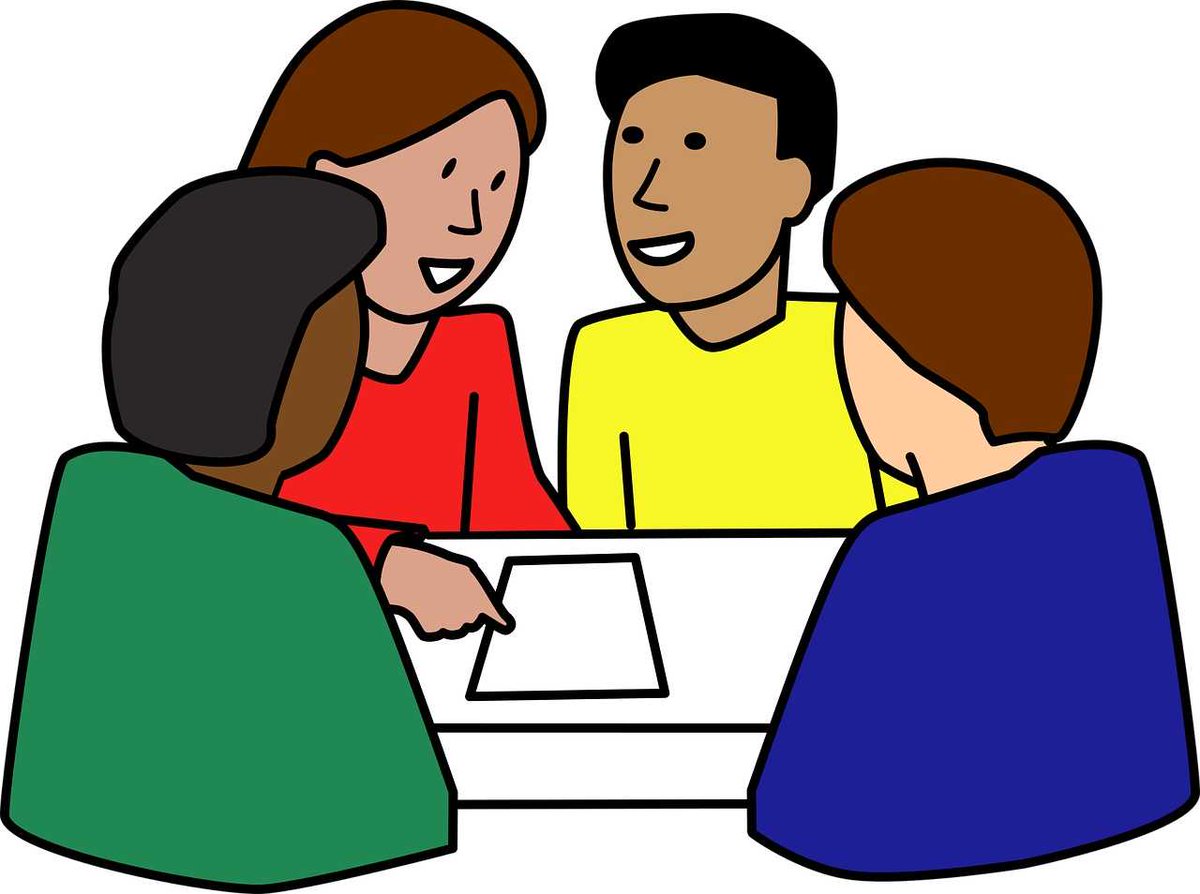 педагог-психолог
Татьяна Борисовна Иванова,
Что все чувствуют?
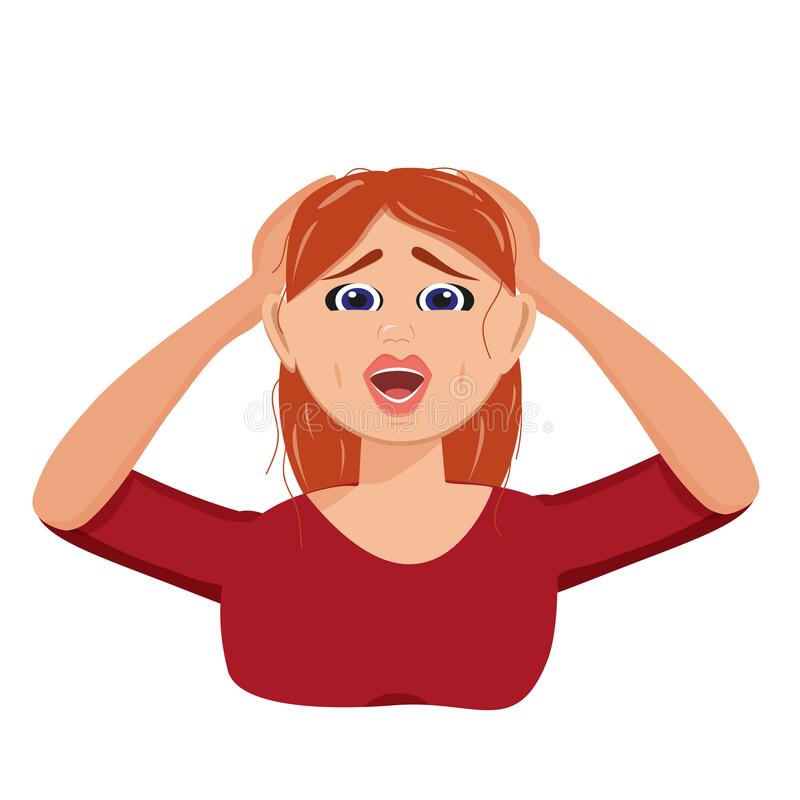 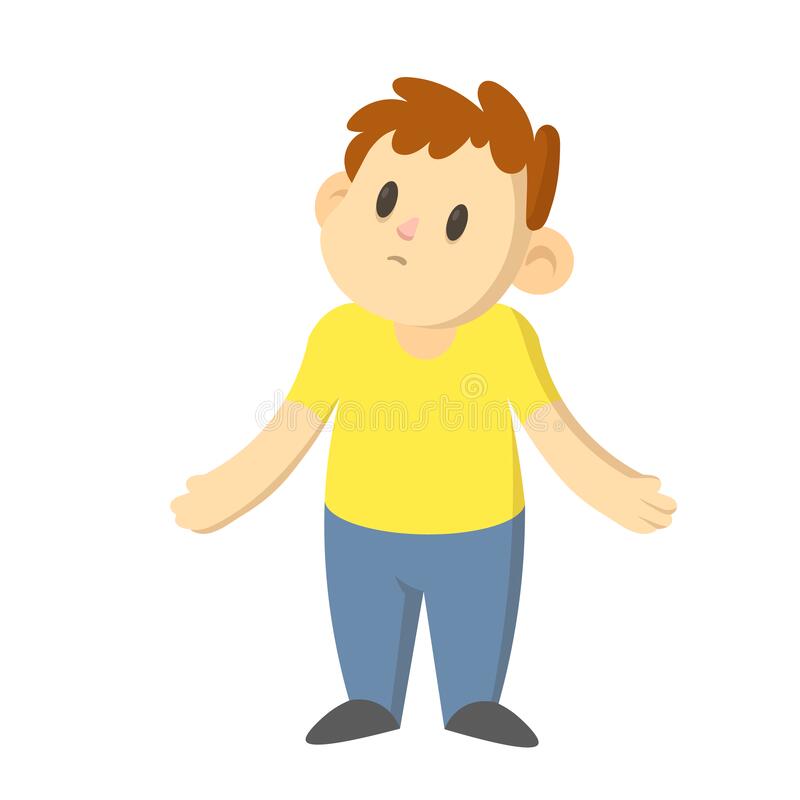 Встреча с родителями
Приглашаются оба родителя.
Выделяется время и организуется место для беседы.
Понимание чувств родителей.
Корректная форма подачи информации с акцентом на СОТРУДНИЧЕСТВО и общую ОТВЕТСТВЕННОСТЬ:
-   позитивная информация предшествует негативной,
говорить о поступках, а не о личности ребёнка, не ставить диагнозов,
акцент на желании помочь, 
    на  ресурсах ребёнка и семьи 
    для поиска путей решения проблемы.
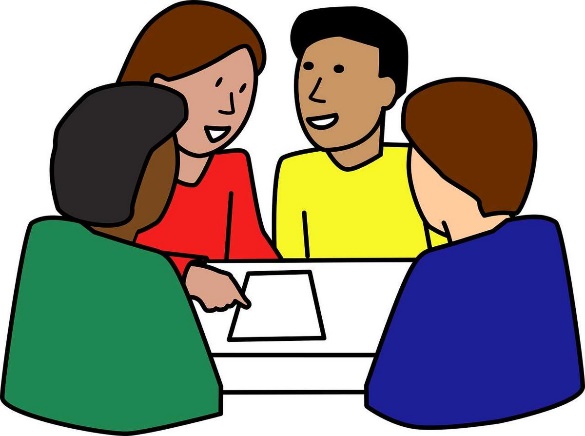 Динамика эмоционального состояния родителей по принятию особенностей ребёнка
Растерянность, иногда страх
Негативизм, отрицание проблем
Депрессивное состояние
Начало социальной адаптации
Стадия гнева, отрицания
помочь родителям найти как можно больше информации о ребёнке;
дать им время осмыслить новость;
пытаться вовлечь их в обсуждение ситуации на благо ребёнка, проявить интерес.
не переходить на нравоучения и жалобы.
внимательно выслушивать возможные претензии в предвзятом отношении к ребёнку;
постараться направить энергию человека в мирное русло;
не реагировать агрессией на агрессию
Длительность протекания фаз зависит от:
Возраста родителей и ребёнка
Тяжести отклонения
Наличия внешних физических дефектов
Прогноза дальнейшего развития
Квалифицированности и адекватности работы с семьёй
Итоговым достижением работы с родителями является то, что
родители понимают и принимают особенности ребёнка
они могут  наладить контакт со своим ребенком; 
проявляют  заинтересованность и самостоятельность в его воспитании; 
умеют наблюдать за ребенком и делать выводы из своих наблюдений; 
владеют приемами передачи ребенку способов овладения общественным опытом. 
выполняют рекомендации специалистов
ПРИГЛАШАЕМ К СОТРУДНИЧЕСТВУ!
Муниципальное дошкольное образовательное учреждение 
детский сад №114
Город Рыбинск Ярославской области, 
улица Рабкоровская, дом 45
Телефон: 8(4855)26-55-19
Эл. почта: dou114@rybadm.ru